Chapter Leadership Training:
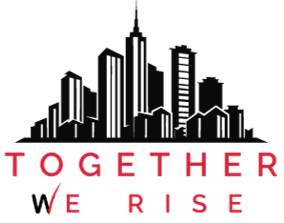 [Speaker Notes: This presentation is in some case an overview of the topic. More in depth training can be requested.

Don’t hesitate to ask questions at any point in the presentation.

You will be provided with a copy of this PowerPoint.]
Agenda:
Board Roles/ Responsibilities (FEB)
Chapter Meetings Overview (FEB)
Board Meetings ( FEB) 
Committees  -- (March)
Chapter Finances- (March)
              Bylaws / Standing Rules/                					Policies   ( April)
National Forms/Deadlines
        ( May)
National Leadership & Staff   (June/July)
Resources
[Speaker Notes: The agenda for this presentation is as follows: 

This PowerPoint and any corresponding handouts that you haven’t already received will be sent to you.]
Board Roles / Responsibilities
Role of the Board
Board consists of:
Officers (also known as the Executive Officers)
President, President Elect, VP, Secretary, Treasurer
Directors: At least 2, but can be different for each chapter
Elected from the membership, by the membership
Must be Active or Corporate member
Meet on a regular basis to conduct Association business
[Speaker Notes: The Chapter board consists of the officers:  President, Vice-President, Secretary (Corresponding and Recording), Treasurer and Immediate Past President.  Some boards opt to have a President-Elect

Per the NAWIC bylaws, there must be a minimum of 2 Directors.  Each chapter has the option to increase that number depending on how many members they have.  Some choose to have 1 director for each 10 members.  It should be listed in your standing rules if you are going to have more than 2 Directors.

Only Active and Corporate members qualify as voting members and are able to serve on the board.  Section C Article IV – Membership defines Active and Corporate members.
ACTIVE MEMBER: Shall be open to women who are actively employed in the construction industry a minimum of an average of twenty (20) hours per week per month. Employment is defined as receiving compensation for service in an approved employment category and in which the majority of her job responsibility, in that approved employment category, is construction related. Each eligible Active Chapter Member shall be entitled to vote and to hold office and shall be a member of National and an affiliated Chapter.
CORPORATE MEMBER: This is a transferable membership. This membership is open to companies that wish to designate a woman employee, who would otherwise meet the criteria for Active Membership, to represent the company. The company holding the membership may change its designated representative at any time. The company must buy one corporate Chapter membership for each representative. Each eligible Corporate Member shall be entitled to vote, to hold office and shall be a member of National and an affiliated Chapter.

The board meets on a regular basis to conduct the business of the Association, which is directed by the Bylaws.  NAWIC’s policies state there should be, at least, 6 board meetings each year.  This is found on page C-4 (Article X – Meetings) in the operations manual.

THE PRESIDENT shall preside at all meetings and serve as Chair of the Board of Directors. She shall call regular meetings of the Board of Directors and such special meetings of the Board of Directors as may be necessary. She shall be authorized to create Special Committees and shall appoint members to all Standing and Special Committees (with the exception of the Nominating Committee) and shall designate the chair. You can delegate finding committee members to your committee chair. She shall be one of three officers authorized to countersign all checks. She shall not be a member of the Nominating Committee. She shall in a timely manner prepare and file all documents necessary to protect the Chapter’s non-profit status for the fiscal year in which she serves as President. 
THE VICE PRESIDENT shall perform the duties of the President in her absence and succeed to the office of the President if that office becomes vacant. Optional committee work as delegated by the President similar to the National Board where the Vice-President is the National Committees liaison to the Board.
THE RECORDING SECRETARY shall be responsible for the permanent records of the Chapter including minutes of all regular and special meetings of the Chapter and the Board of Directors. She shall keep a current roster of Chapter membership and perform such other duties as may be requested by the President or the Board of Directors. 
THE CORRESPONDING SECRETARY, if any, shall be responsible for all correspondence of the Chapter. If your chapter doesn’t have a corresponding secretary, this falls to the recording secretary.
THE TREASURER shall be custodian of all funds; be one of the three Officers authorized to countersign all checks; pay bills authorized by the Board of Directors; keep an itemized account of receipts and disbursements; present a written report at business meetings of the Chapter and the Board of Directors; and deliver audited records to her successor within thirty (30) days following the expiration of her term. She shall be a member of the Finance Committee. It is recommended that the Treasurer be the chair of the finance committee.
THE PRESIDENT-ELECT, if any, shall attend all meetings of the Chapter Board of Directors, acquaint herself with the duties of the President, and perform such other duties as may be assigned to her by the President or the Board of Directors. She shall not be a member of the Nominating Committee. 
THE IMMEDIATE PAST PRESIDENT shall serve for one (1) year, immediately following her term as President of the Chapter. 

President, Vice-President, President-Elect must have served on the Board prior. Doesn’t matter how long ago they served.

All Board positions must be filled by voting members in good standing. Non-Voting members can serve on committees. They can also serve as Committee chairs. With the exception of the Finance committee which is typically the Board officers with the Chapter Treasurer serving as the chair.]
NAWIC Knowledge
Section C & F of the NAWIC Operations Manual 
Chapter Officer Handbooks
Chapter Standing Rules & Policies
Chapter Officer Tools (Chapter Resources – NAWIC.ORG)
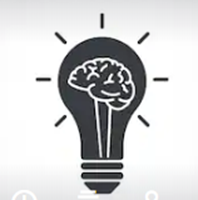 [Speaker Notes: It is so important to have NAWIC knowledge for effective board leadership.  Know NAWIC!
The Operations Manual contains all the information you need to know how to operate a NAWIC chapter. 
READ the Operations manual especially sections C & F and the Chapter Officer handbooks! Make sure you have the latest version of the documents. The last revised date is either in the file name or footer in the document.
Chapter Officer Tools on the National website provides templates for agendas, scripts, minutes etc.

Click the chapter officer tools link to show what information is available to them. You will need to login.]
Duties of Directors:
The Board of Directors shall: 
Exercise general supervision and control over the business of the Chapter. 
Designate a depository for all Chapter funds and designate the third Officer authorized to countersign checks for withdrawal of funds from such depositories. 
Authorize payment of any indebtedness incurred on approved budget items. 
Adopt the annual budget of the Chapter.
[Speaker Notes: Directors are part of the Board and should be included on all business of the chapter.
** Go Through Each Item**]
Duties of Directors:
The Board of Directors shall (continued): 
Fill by ballot any vacancies occurring on the Board of Directors with the exception of the President and President-Elect. A vacancy in the office of Immediate Past President is not filled. 
Be authorized to create special committees. 
Shall present recommendations for action at regular Chapter meetings. 
Transact all other business of the Chapter not otherwise provided for.
[Speaker Notes: ** Go Through Each Item**]
Effective Chapter Directors
Seek to Do the Following:
Familiarize yourself with the material aspects of the organization – Section C & F
Faithfully attend meetings
Read materials and prepare for meetings
Ask questions before, during and after meetings
Exercise independent judgement
Rely on appropriate sources of information
Review minutes of the board
Seek to stay informed as to legal obligations and good governance
[Speaker Notes: ** Go Through Each Item**]
Parliamentarian:
A Parliamentarian is appointed by the President, who advises the President or presiding officer, upon request.
Attends Board meetings as an advisor only and should be well informed on National Bylaws, National Policies, and Roberts Rules of Order, Newly Revised.
Has the duty to maintain a position of impartiality and therefore does not make motions, participate in debate or vote.
Serves as a procedural advisor for the President, the Board and members
At any time during the meeting, the President can pause (stand at ease) the meeting to consult the parliamentarian.
Offer a parliamentary opinion and advice on an issue
Does not have to wait until asked for advice
[Speaker Notes: ** Go Through Each Item**

We can pair you with a seasoned NAWIC member to act as your Parliamentarian and mentor the chapter.]
Chapter Meetings
Chapter Meeting Requirements:
Chapter Board Meetings, 6 per year
This is where the majority of the chapter business should take place
General Membership Meetings, 10 per year
Only 4 of the 10 meetings need to conduct business
75% of all Chapter programs and activities shall be construction-related
Virtual Meetings
Voting can occur EXCEPT for Chapter elections– Check your state Laws
[Speaker Notes: 6 Board Meetings per year: (NAWIC Operations Manual: Section C: Article X – Meetings; Section 3)
General membership meetings, 10 per year with only a minimum of 4 that conduct business. This way you can spend more time focusing on the education and networking. The following are some examples of business you can conduct.
Nominating Committee Elections (2 members, (the Board elects the 3rd member of the nominating committee)
Nominations
Chapter Elections
Conference Chapter Representative(s) – Chapters are required to send at least one member to Region Forum and Annual Conference
Board Installation
Per section A of the operations manual on page A-27, In keeping with the object of the Association and because NAWIC and its Affiliated Chapters were granted tax exemption based on the representation that NAWIC’s programs would be related to its exempt purpose, at least seventy-five (75%) percent of all Chapter programs and activities shall be construction-related.
Voting can be conducted during both board and general membership virtual meetings except chapter elections.]
Quorums:
Membership:
1/3 of the voting members of the Chapter shall constitutes a quorum at any business or special meeting
Board: 
A majority of the Board of Directors shall constitute a quorum at any meeting of the Board of Directors
[Speaker Notes: Once the meeting is called to order you want to conduct a roll call which can be done by calling all members names, silently at Board meetings or a sign-in sheet at Membership meetings to report how many voting and nonvoting members are present. You will also want to note how many guests are in attendance. The secretary should have the latest roster to calculate ahead of time what 1/3 is.

In order for a meeting to be considered a business meeting, you must meet quorums. If you don’t meet quorum, then no business can be conducted meaning nothing can be voted on or election conducted. You can hold general discussion on topics, so you are prepared to vote at the next business meeting that you have quorum.

If your Standing Rules state that your chapter conducts, elections at your membership meeting you must have quorum for the election to take place. Chapter elections must be conducted by June 30th of each year. It is recommended to hold chapter elections at your May meeting, this way if you don’t have quorum, you can hold elections at your June meeting. If you don’t meet quorum at your June meeting a special meeting will need to be called to hold elections. It’s important to communicate to your voting chapter members to attend your Chapter elections meeting. If you have any questions or issues with this, contact your Region Director.]
Board Meetings
Organized Board Meetings:
Set the agenda 
Conduct majority of chapter business
Can be done virtually
Start and end on time
End with an Action Plan
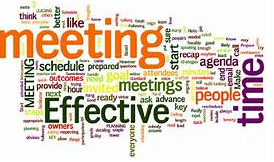 [Speaker Notes: All members on the board should exercise their right to vote. Immediate Past President has the right to vote. She is part of the Board.
Agendas will set the purpose of the meeting & provide a compass for discussion.
Send the expanded agenda to V-P (in case you can’t attend or get delayed) and Secretary (for minutes)
Organized meetings will keep frustrations to a minimum. It is the responsibility of the entire board to stay focused on being organized. Not only the chapter president!
Approve general membership meeting minutes at the Board. Provide summary of Board actions periodically, usually the secretary takes care of this.
If you have made the commitment to participate on the chapter board – make sure you attend meetings. Show up on time and be ready to go to work.
Leave the last few minutes of the board meeting to wrap up conversations, discuss next steps, decide who is responsible for what and what the deadlines are.]
Small Board Procedures:
Members must obtain the floor before making motions or speaking, but can stay seated
Motions do not need a second
No limit to the number of times a member can speak to a question
Informal discussion is permitted
A vote may be taken without a motion
The chair can stay seated while putting questions to vote
The chair can stay seated while speaking during discussions
[Speaker Notes: You can approve to utilize the small board procedures at your Oct. meeting then at each meeting state we will be using the small board procedures.

With the increase in video meetings, In 2021 the National Board created Procedures for Small Board Teleconference and Video Conference Meetings procedures, which can be found in Section F, pages 48 to 50 of the Operations Manual.  These are the same as the Small Board Meeting procedures, but leaves out references of the chair having to refrain from rising.  They also include, unless agreed to by general consent, all proposed actions of a board must be approved by roll-call vote on procedure 5.]
Sarbanes-Oxley (SOX) Policies
Code of Ethics
Conflict of Interest
Expense Reimbursement
Joint Venture
Record Retention/Document Destruction
Whistleblower Protection
[Speaker Notes: Responding to corporate failures and fraud that resulted in substantial financial losses to institutional and individual investors, Congress passed the Sarbanes Oxley Act in 2002. The Act contains provisions affecting corporate governance, risk management, auditing, and financial reporting of public companies, including provisions intended to deter and punish corporate accounting fraud and corruption.

Pursuant to the requirements of the SOX Act, each chapter Board should review and adopt the SOX policies on an annual basis. Per chapter standing rules #5 each chapter shall adopt the Code of Ethics, Conflict of Interest (with anyone with a conflict, completing the form), Joint Venture, Record Retention, and Whistle Blower. The adoption of the Sox policies must be noted in the meeting minutes and copy of the adopted documents attached to the minutes. 

Code of Ethics:
The purpose of adopting such a statement formally is to provide NAWIC employees, volunteers, and board members with guidelines for making ethical choices and to ensure that there is accountability for those choices. When board members of a charitable nonprofit adopt a code of ethics, they are expressing their commitment to ethical behavior. Such a commitment goes a long way to earning the public’s trust. Honesty, integrity, transparency, confidentiality, and equity are each examples of values that are typically expressed in a charitable nonprofit's code of ethics - but there may be other values that are very important to your nonprofit - and you may wish to spell those out so that the donating public, prospective employees, volunteers, and anyone who may be considering partnering with your organization, is aware of its values.

Conflict of Interest:
Nonprofits are presently highly regulated with respect to financial transactions that take place within the organization. Private inurement, excessive personal benefit, and self-dealing all cause serious penalties for any nonprofit that steps out of line. "Intermediate sanctions" laws specifically address compensation and excess benefit transactions with "disqualified" individuals, generally meaning board members and executive staff.

Expense Reimbursement:
NAWIC has an accountable plan for reimbursement of expenses per Internal Revenue Service (IRS) regulations. Chapter members will be reimbursed for expenses incurred on behalf of the chapter that are approved by the Chapter Board of Directors. Detailed accounting records must be kept to substantiate such reimbursements. The IRS requires that detailed receipts be provided when requesting reimbursement.

Joint Venture:
This Joint Venture Policy of the NAWIC requires that the Organization evaluate its participation in joint venture arrangements under Federal tax law and take steps to safeguard the Association’s exempt status with respect to such arrangements. It applies to any joint ownership or contractual arrangement through which there is an agreement to jointly undertake a specific business enterprise, investment, or exempt-purpose activity.

Record Retention/Document Destruction:
SOX addresses destruction of litigation-related documents. The law makes it a crime to alter, cover up, falsify, or destroy any document (or persuade someone else to do it) to prevent its use in an official proceeding (e.g., federal investigation or bankruptcy proceedings). The Act turns automatic document destruction into a process that must be monitored, justified, and carefully administered.

Whistleblower Protection:
SOX provides new protections for whistle blowers and criminal penalties for actions taken in retaliation against whistle blowers. The Act protects whistle blowers who risk their careers or membership by reporting suspected illegal activities in the association. It is illegal for a corporate entity—for-profit and nonprofit alike—to punish the whistle blower in any manner.]
Questions / Open Discussion:
Shawna Alvarado, CIT, CBT
Shawna@odonnellplastering.com
408-712-9170

Or
chapterdevelopment@nawic.org

Chapter Development Chair
Toni Osberry
tonio@agcaustin.org
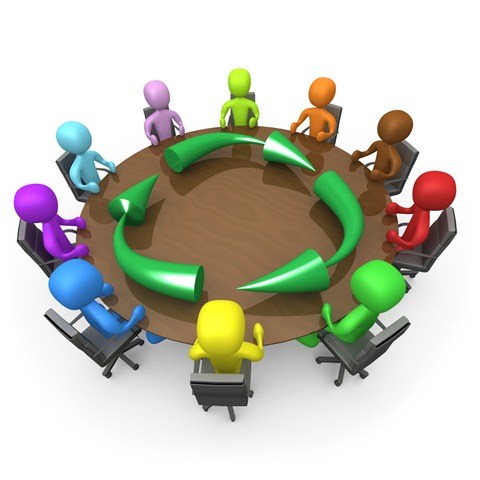